Fig. 1 The total cost and prescriptions of Orlistat and Sibutramine between 1998–2005.
J Public Health (Oxf), Volume 29, Issue 2, June 2007, Pages 199–202, https://doi.org/10.1093/pubmed/fdm013
The content of this slide may be subject to copyright: please see the slide notes for details.
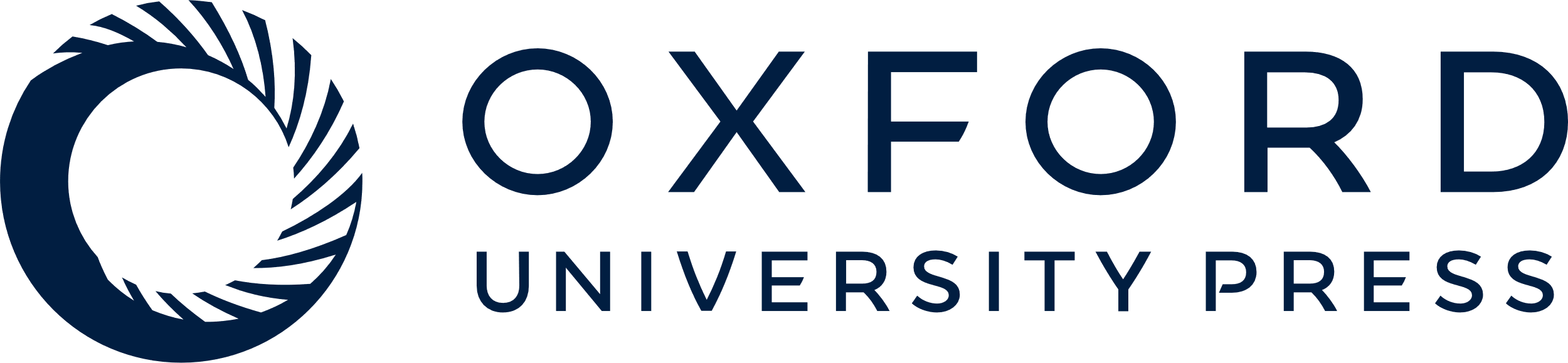 [Speaker Notes: Fig. 1 The total cost and prescriptions of Orlistat and Sibutramine between 1998–2005.


Unless provided in the caption above, the following copyright applies to the content of this slide: © The Author 2007, Published by Oxford University Press on behalf of Faculty of Public Health. All rights reserved]